Детский сад № 109 ОАО «РЖД»
Презентация  развивающей среды старшей группы .
Воспитатель 
Степанова Маргарита Васильевна 
1 квалификационная категория
Счастливое  детство
Игра как процесс, развивающий творческие способности ребенка, начинается с моделирования ситуации по выбранному «сценарию». В этом цель и ценность игровой деятельности, развивающей фантазию и творческие способности детей. Для этого в группе имеются определенные наборы функционально-игровых предметов, помогающие реализации потребностей ребенка в творческом моделировании среды.
В группе создана функциональная, разнообразная, «открытая» для использования и преобразования самими детьми предметно - игровая среда, дающая ребенку возможность осуществлять выбор деятельности   в  соответствии с его интересами.
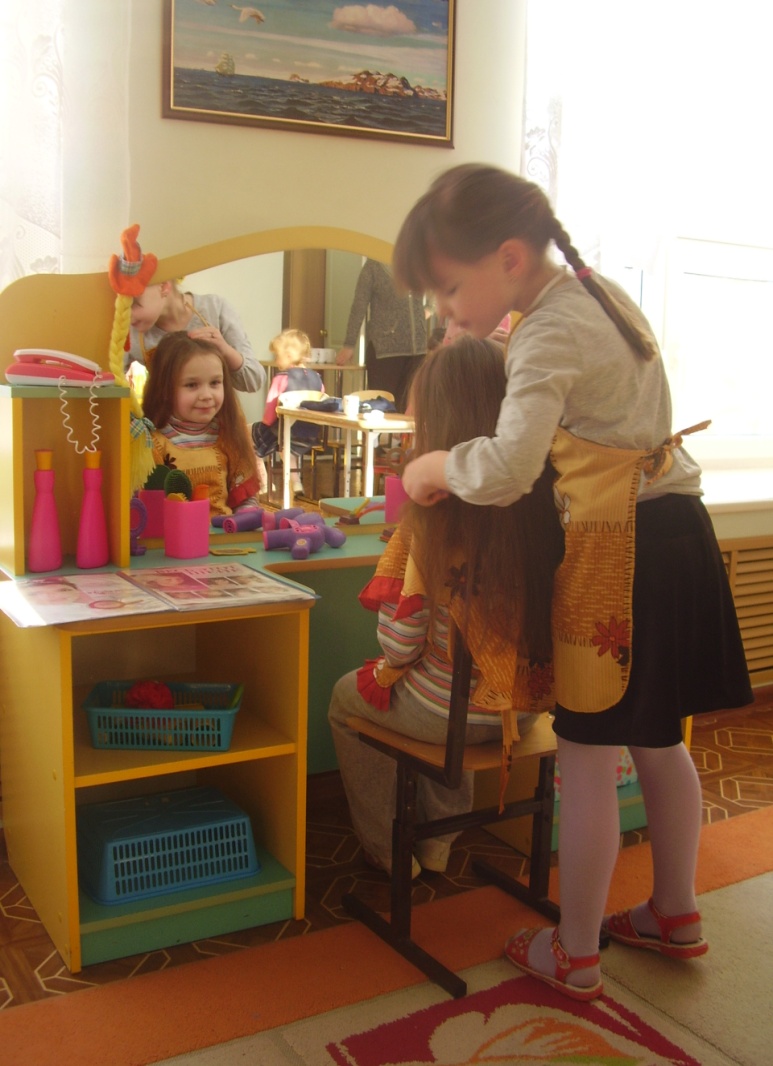 Среда организована так, чтобы она побуждала детей взаимодействовать с её различными элементами, повышая тем самым активность ребенка.
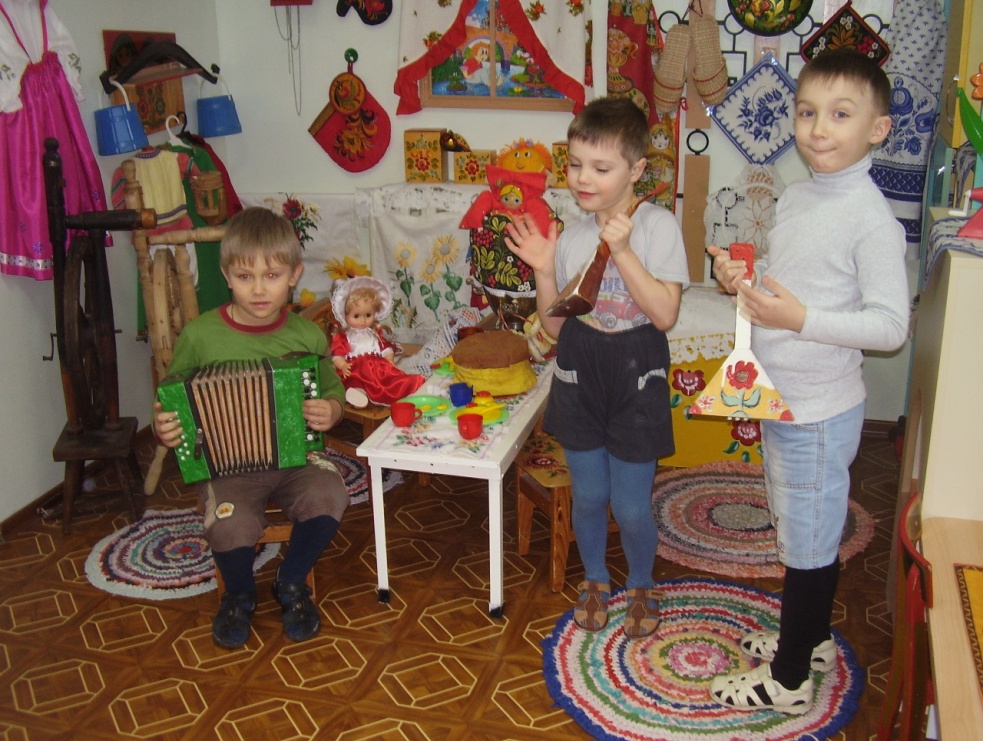 Особое значение в работе с детьми отводится  экологическому воспитанию. В уголке природы и мини – лаборатории  воспитанники  получают знания о живой и неживой природе.
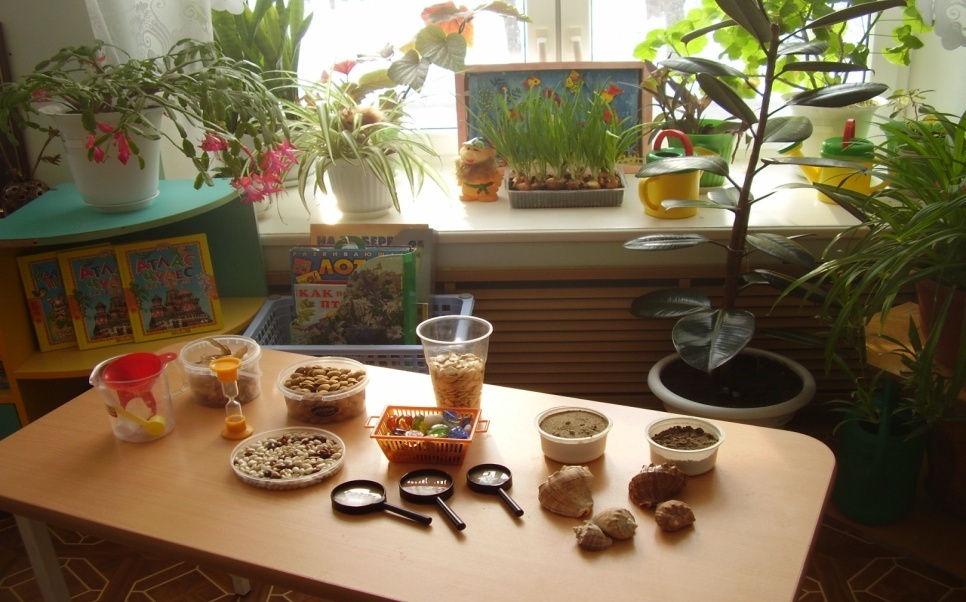 С этой целью в группе созданы условия для проявления активности детей, приобретения опыта личного соприкосновения с реальностью истории   и   культуры  через   предметный   мир.
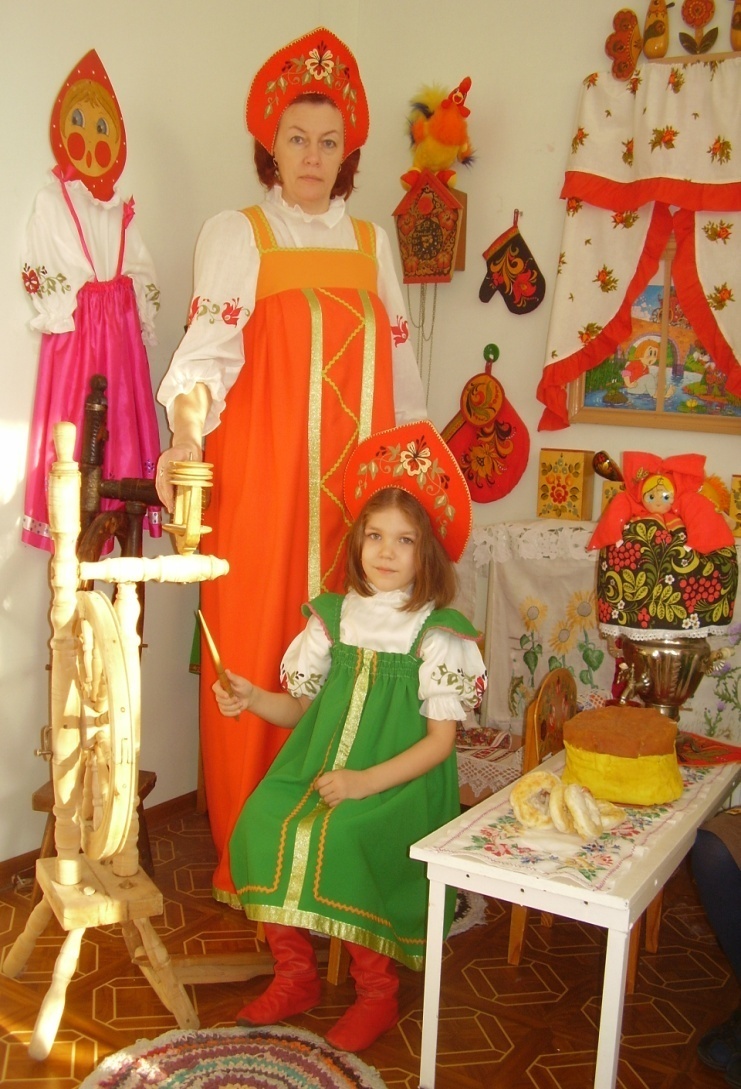 Романтика железнодорожных путешествий привлекает ребенка любого возраста и пола.   Ребенку интересно узнать о сложной структуре железнодорожного транспорта.      И наша цель – создать условия для развития творческого потенциала детей в предметно – развивающей среде.
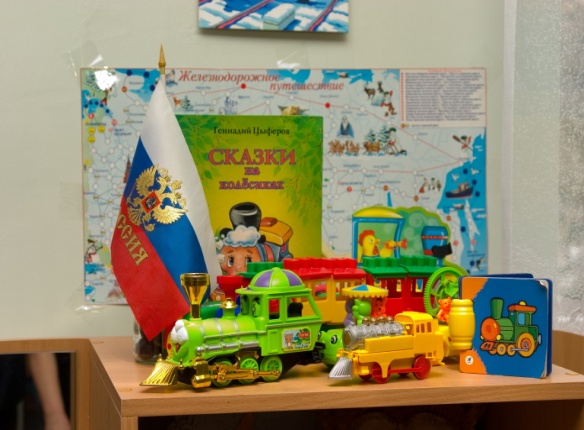 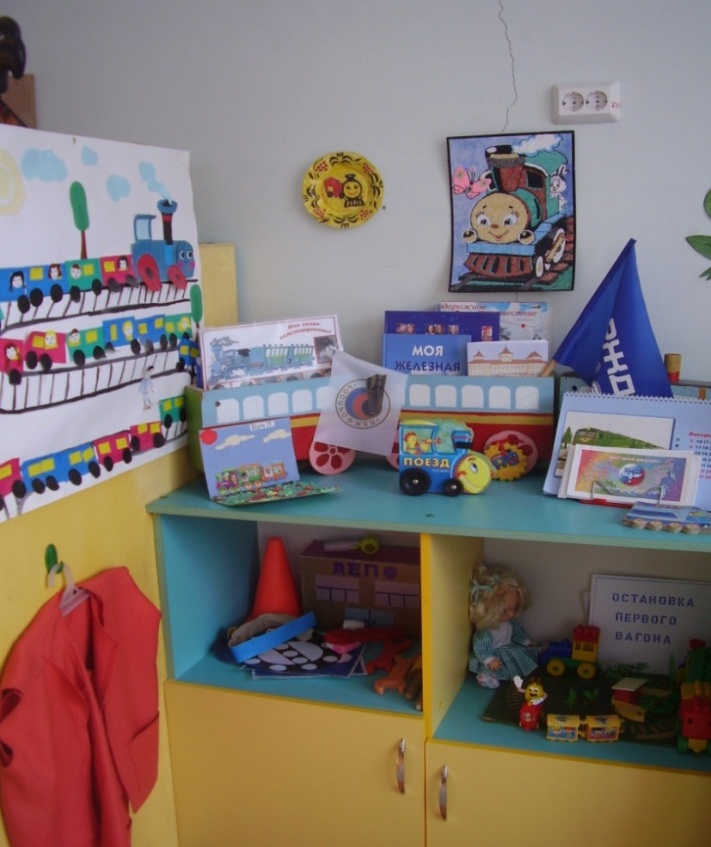